A typical Ovule
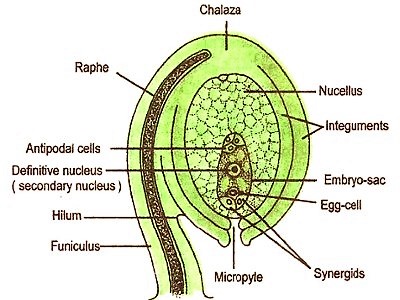 Ategmic Ovule in Orchidaceae
Aril and Caruncle
Types of Ovule
Tenuinucellate vs Crassinucellate Ovule
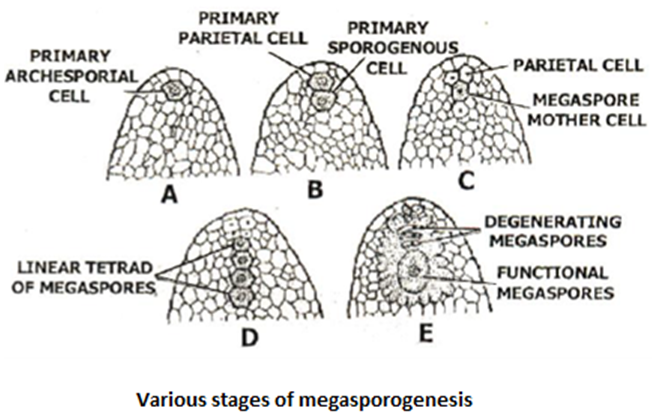 Megasporogenesis
Callose during megasporogenesis
Endothelium in Lotus
Endothelium or Integumentary Tapetum
Commonly found in sympetalous plants with unitegmic and tenuinucellate ovules, the integumentary tapetum exhibits great diversity in its distribution, morphology, cytology, differentiation, and behaviour. It is separated from the nucellus and embryo sac by layers of cuticle. The thickness, uniformity and continuity of cuticle is variable not only in diverse taxa but also at different places in the same species. The cuticular layers manifest interruptions, and the embryo sac wall bears certain ingrowths in the regions of these discontinuities. Ultrastructurally, the endothelial cells show characteristics of meristematic as well as secretory cells. Sometimes they develop wall projections and even contain multivesicular bodies. Large quantities of proteins, carbohydrates, ascorbic acid and some enzymes such as oxidative enzymes, amylases, proteases are also known to occur. Besides, a deposition of callose at the onset of pollination is recorded in Petunia. Proliferation of the integumentary tapetum in some hybrids results in seed abortion. It is believed that endothelium helps in coordinating growth in the ovule, channelizes nutrition to the embryo sac, and later performs the protective function.
Hypostase
Hypostase
Hypostase is one of the unusual features present at the chalazal region of the embryo sac and situated immediately below it. It represents an irregularly outlined group of nucellar cells which are poor in cytoplasmic contents but have their walls partially lignified or suberized.
The name Hypostase to this group of unusual cells was first given by Van Tieghem. According to him the hypostase forms a barrier or boundary to prevent the further growth of the embryo sac.
Even though hypostase is limited to basal region of the embryo sac occasionally they may cover the embryo sac extending up to the micropylar half.
Hypostase has been reported from a number of families Amaryllidaceae, Villiaceae, Zingiberaceae, Euphorbiaceae, Crossomataceae, Theaceae and Umbelliferae.
At the stage of the organized embryo sac the cluster of hypostase cells appear like a beard at the chalazal region of the embryo sac.
Hypostase Functions
I.          It prevents excessive growth of the embryo sac of the chalazal region acting as a barrier.
    II.           It plays a role in the water balance of the resting seed.
 III.            It serves as a link between the vasculature of the funiclus and the embryo sac facilitating the rapid
          of nutrients.
 IV.            It may acts as secondary storage tissue.
    V.            It produces certain enzymes or hormones and has a role to play in the protection of the seed.
Aril – Nutmeg and mace
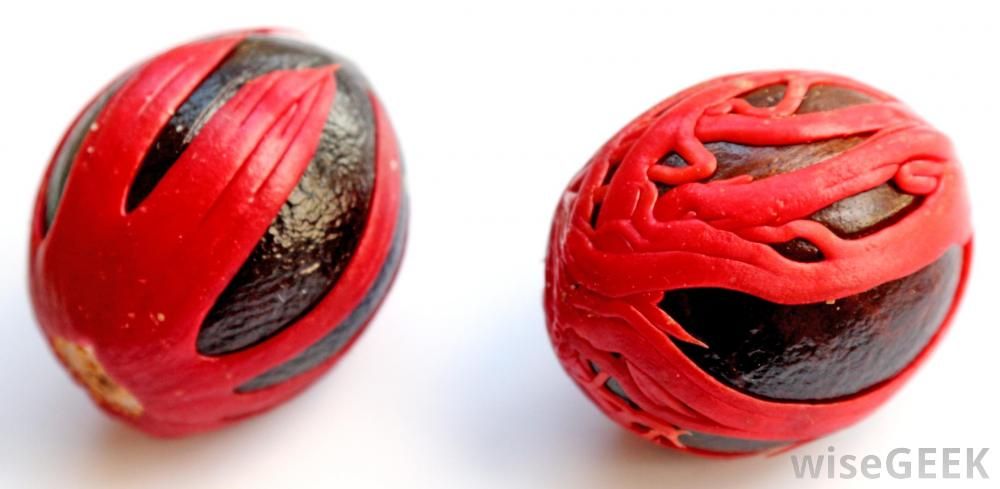 Aril in Lychee
Aril in Pomegranate
Aril
An aril is a specialized outgrowth from a seed that partly or completely covers the seed. ... The term "aril" is sometimes applied to any fleshy appendage of the seed in flowering plants, such as the mace of the nutmeg seed.
Aril is the third integument of the ovule
In Pomegranate each seed is surrounded by a red, juicy and sweet seed covering known as an aril. The seeds and arils are the edible parts of the fruit — eaten either raw or processed into pomegranate juice — but the peel is discarded.
The fleshy ,sweet and edible portion of Lychee is aril
Caruncle
Caruncle
The caruncle is the spongy outgrowth of the integument near micropyle. The main function of caruncle is to absorb water which is necessary for germination. The example of seed which contains caruncle is castor seeds